МОУ «Новоилимская СОШ имени Н.И.Черных»
Тема проекта
Секреты божьей коровки

Работу выполнили учащиеся 4 класса
Руководитель проекта: Сердюкова Н.Ф.
Творческое название проекта
«Букашка аленькая 
с чёрными точками»
Основополагающий вопрос:
Божья коровка – это «посланник» или «путешественник»?
Цель проекта:
Узнать:    
               - о происхождении названия насекомого 
                («коровка», «божья»)
               - откуда появилась божья коровка?
               - для чего ей такая окраска?
               - в чём заключается секрет жизни этого
                  жучка?
               - какую пользу приносит божья коровка?
               - как люди относятся к насекомому?
Рабочие группы
«Филологи»: Гехт Виктор, Макарова Юлия

«Биологи»:   Курочка Константин, Сизых Надежда

«Историки»:Солобутин Святослав, Смоляков Вадим

«Литераторы»: Беломестнова Валентина, Киселёва
                        Екатерина

«Мастера»:   Абраменков Иван, Карасёв Артём,  
                        Макаров Кирилл
Божьи коровки – они такие разные!
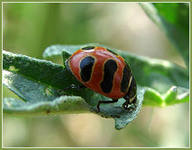 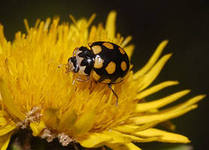 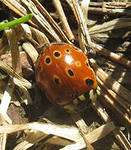 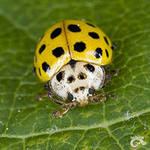 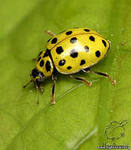 Семиточечная божья коровка
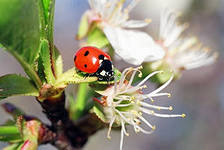 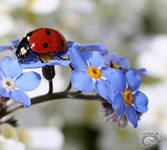 Божья коровка –насекомое
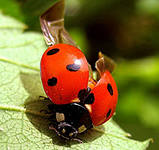 7 – 8мм длины 
две пары крыльев 
красные надкрылья с чёрными точками 
грудной щит  с беловатым пятном 
хищник
уничтожает тлю и паутинного клеща
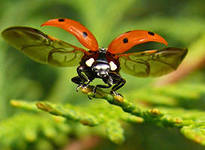 Биологи:
Наблюдая за божьей коровкой, мы задумались над вопросами:

Почему этот маленький жучок, не имеющий зубов и когтей, не прячется, а наоборот – вырядился в такой «яркий костюм»?

В чём же ещё секрет божьей коровки?
На   Байкале
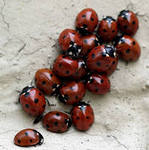 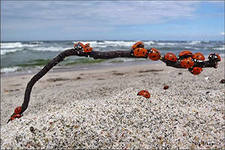 сезонные миграции насекомых
Посланник  Бога  на защите природы
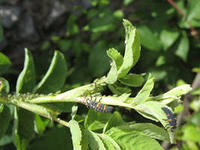 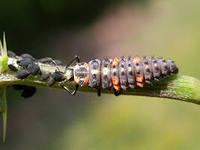 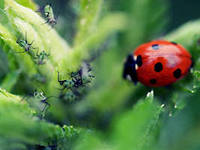 -   У древних славян божья коровка олицетворяла Богиню солнца, дарующую свет, урожай, жизнь;

          -   Племена, жившие на территории Германии, считали этих жучков детьми солнца;

         -    В Англии, США, Австралии божью коровку называли «леди птичка», «леди коровка», «божья Марьюшка»;

           -  В Германии, Австрии, Швейцарии – «жук Святой Девы Марии».
-  «Букашка аленькая с чёрными точками» – так говорит о божьей коровке В.И.Даль в «Толковом словаре русского языка».

        -   Заглянув в словарь можно предположить, что название жучка происходит от слова «каравай», так как предметы с закруглённой формой, как шляпка гриба, называются производными от слова «каравай».
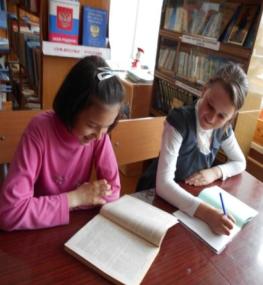 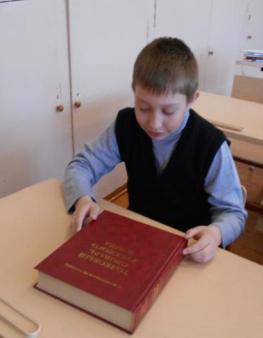 Историки:
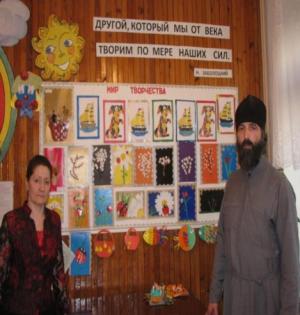 - Почему принято говорить «улети на небко/ небо»?

   - Почему этого жучка назвали «божья», «коровка»?
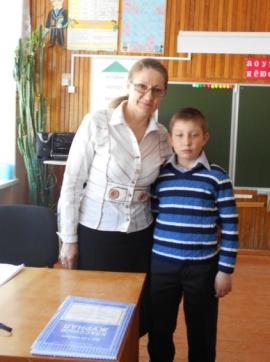 Происхождение эпитета «божья» связана с тем, что это прилагательное употреблялось в значении «мирная, кроткая, безобидная». 
 

            Этот жучок производит впечатление незлобивого и трогательного создания.


           Своё название она могла получить и за спасение посевов от нашествия вредителей.
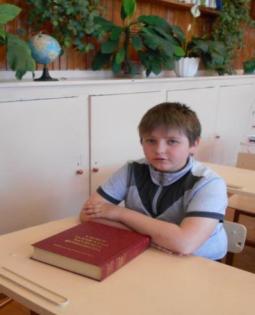 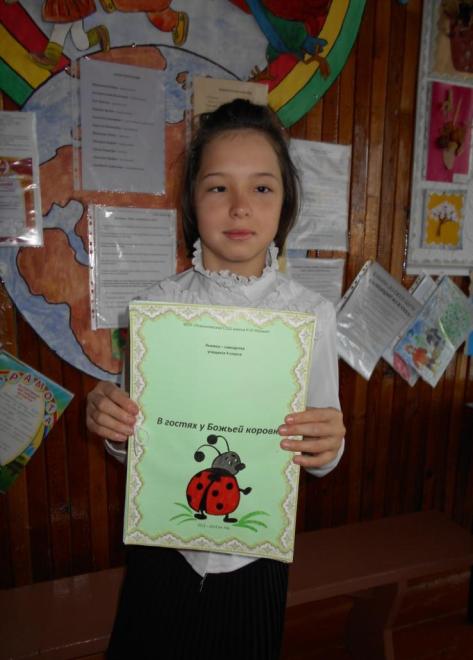 «Два мира есть у человека: один - который нас творил, другой - который мы от века творим по мере наших сил».       (Н. Заболоцкий)
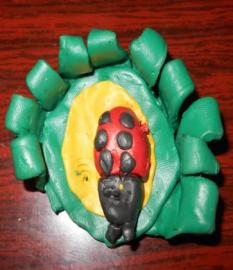 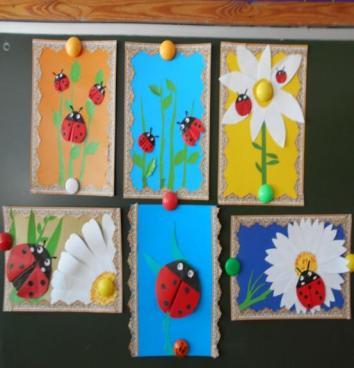 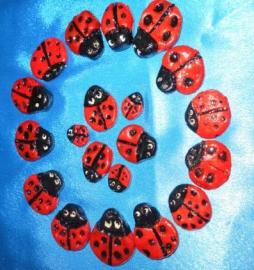 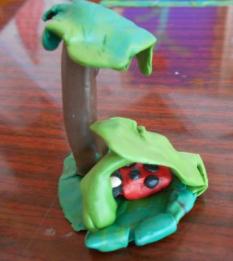 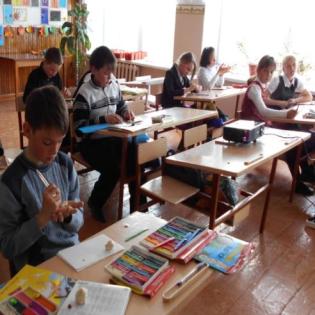 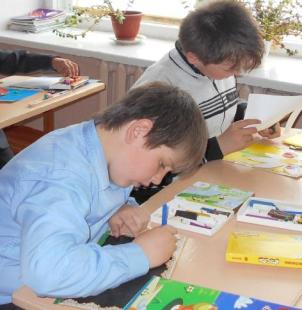 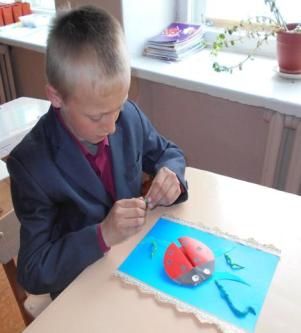 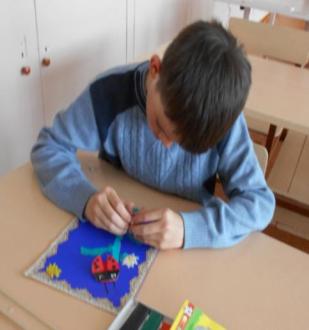 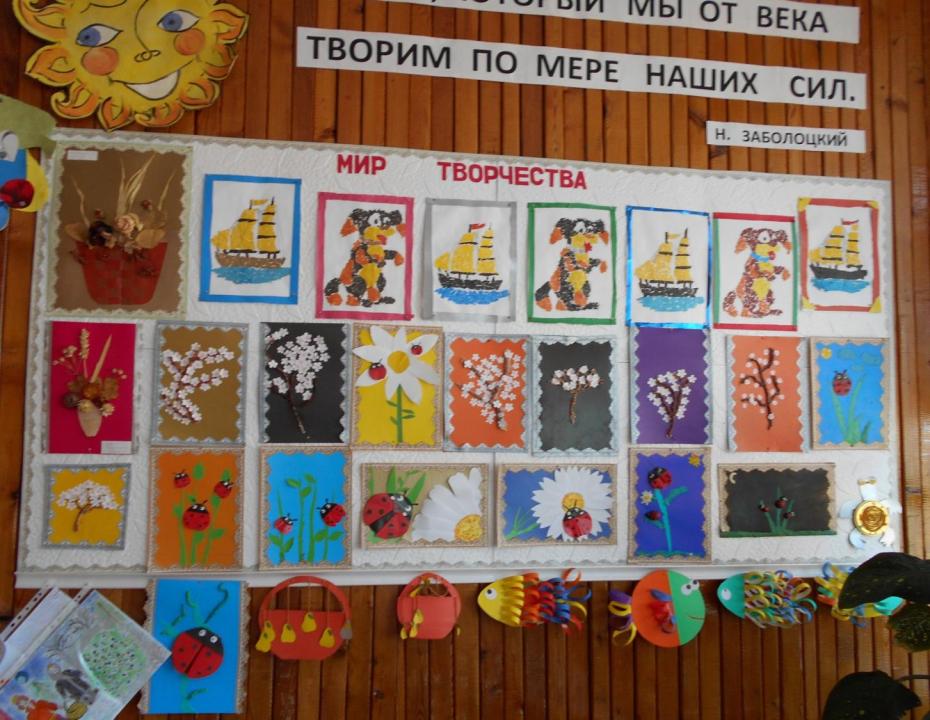 Красота вокруг нас
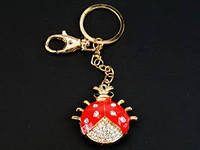 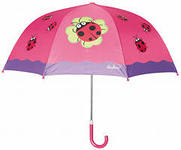 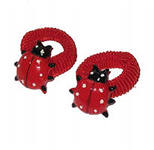 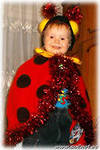 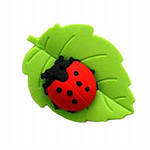 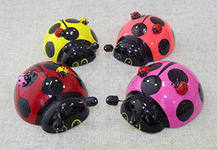 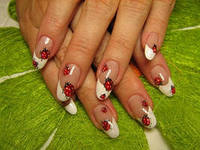 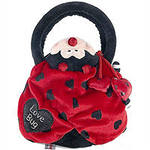 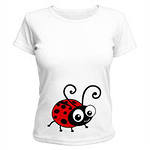 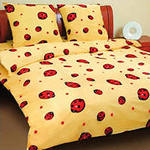 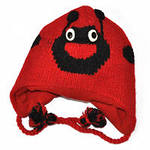 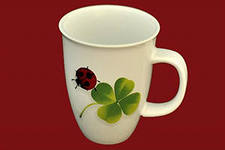 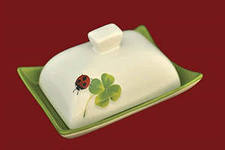 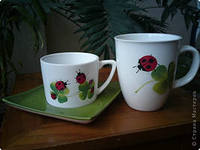 фантазия
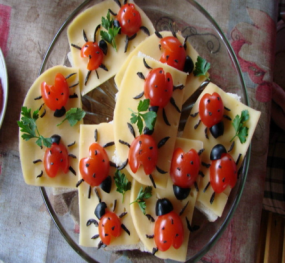 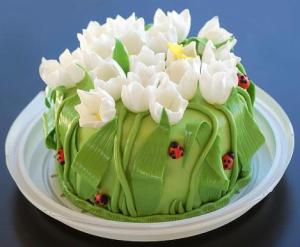 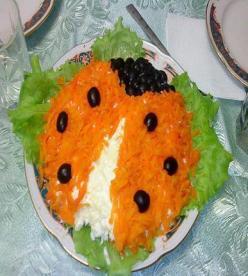 Вывод:
Уважая веру своего народа и сохраняя её славные традиции, мы согласны с тем, что божья коровка – посланник Бога. Послана она на нашу землю для того, чтобы радовать людей, делать их жизнь краше, приносить пользу, сохранять природу. 
           Мы считаем, что божья коровка – отважный путешественник! Такому маленькому жучку под силу преодолевать огромные пространства, перелетая из края в край.
Спасибо за внимание!
Используемая литература, материалы (ресурсы):
http://russo.com.ua/etimologicheskiy_slovar_russkogo_yazyika_maksa_fasmera/page/bojya.1122/
RUSSO.com.ua 
В.И. Даль. – «Пословицы русского народа»
«Фразеологический словарь русского литературного языка»
«Этимологический словарь русского языка» - Макса Фасмера
«Этимологический словарь» - В Волина.